Húsavík, Iceland
Sjóböðin- morskie jakuzi
Norðurljós- Zorze polarne na Húsavickej górze
Viti – nasza latarnia w Zorzy polarnej
Bærinn- Nasz port
Hvalaskoðun- ogladanie wielorybów w Húsavíku
Norðurþing- Nasza Gmina
Starfsmenn- Nasi wspólpracownicy w dniu przebieranców
Vetur á Húsavík- Zima w Húsavíku Katlavöllur og Þeistareyki í maí 
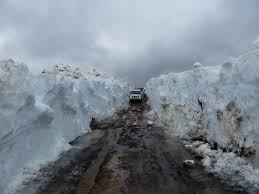 Dziękujemy serdecznie za wspaniałą gościnność w Waszym domu 
Kilka fotek z naszych odwiedzin 
Wasi Artysci 


Wspaniale – Brawo !!! 